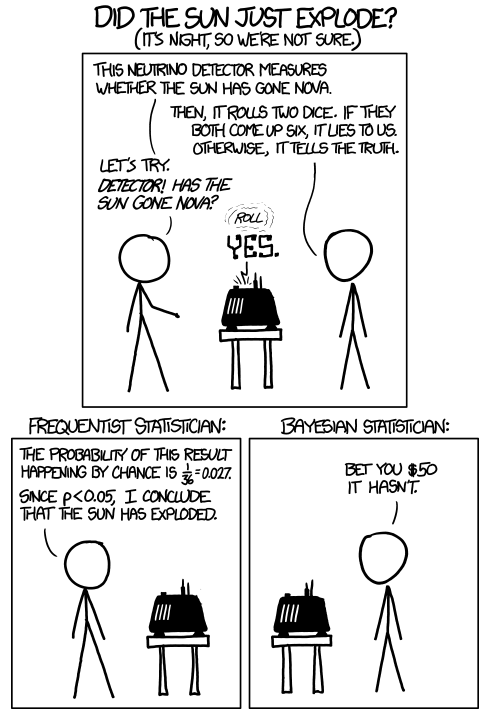 CS440/ECE448 Lecture 15: Bayesian Inference and Bayesian Learning
Slides by Svetlana Lazebnik, 10/2016
Modified by Mark Hasegawa-Johnson, 3/2019
Bayesian Inference and Bayesian Learning
Bayes Rule
Bayesian Inference
Misdiagnosis
The Bayesian “Decision”
The “Naïve Bayesian” Assumption
Bag of Words (BoW)
Bayesian Learning
Maximum Likelihood estimation of parameters
Maximum A Posteriori estimation of parameters
Laplace Smoothing
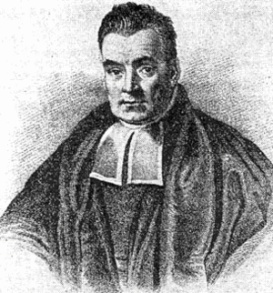 Bayes’ Rule
Rev. Thomas Bayes(1702-1761)
[Speaker Notes: A: some unobservable aspect of the world that we are trying to predict (query variable)
B: observable evidence]
Bayes Rule example
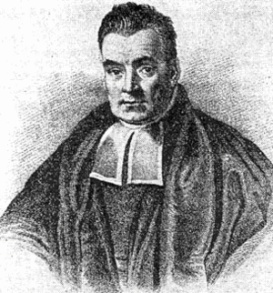 The More Useful Versionof Bayes’ Rule
Rev. Thomas Bayes(1702-1761)
This version is what you 
memorize.
This version is what you 
actually use.
[Speaker Notes: A: some unobservable aspect of the world that we are trying to predict (query variable)
B: observable evidence]
Bayesian Inference and Bayesian Learning
Bayes Rule
Bayesian Inference
Misdiagnosis
The Bayesian “Decision”
The “Naïve Bayesian” Assumption
Bag of Words (BoW)
Bayesian Learning
Maximum Likelihood estimation of parameters
Maximum A Posteriori estimation of parameters
Laplace Smoothing
The Misdiagnosis Problem
1% of women at age forty who participate in routine screening have breast cancer.  80% of women with breast cancer will get positive mammographies. 9.6% of women without breast cancer will also get positive mammographies.  A woman in this age group had a positive mammography in a routine screening.  What is the probability that she actually has breast cancer?
The Bayesian Decision
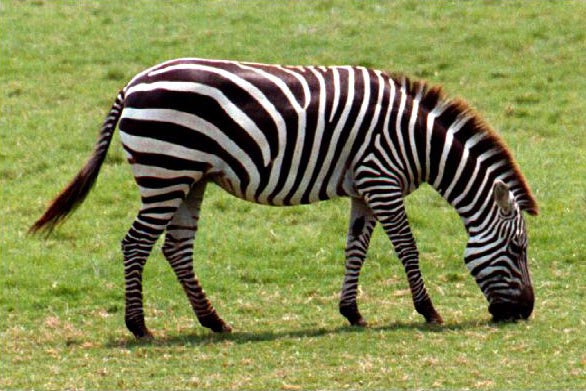 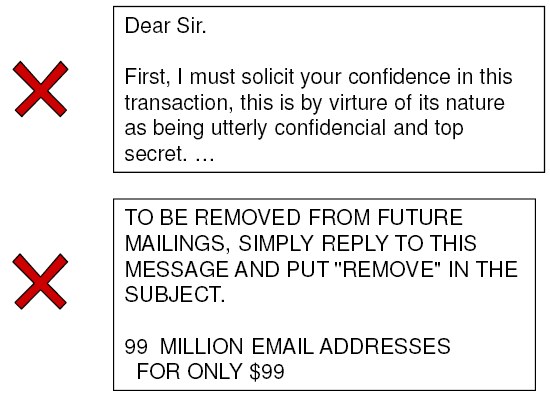 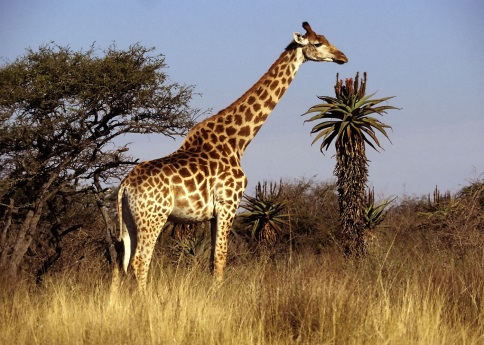 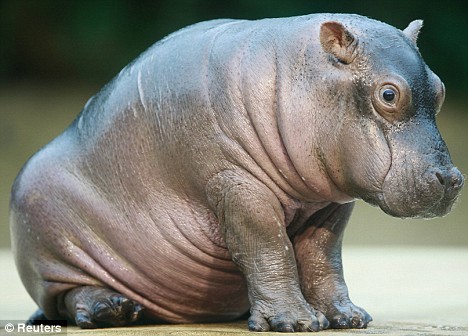 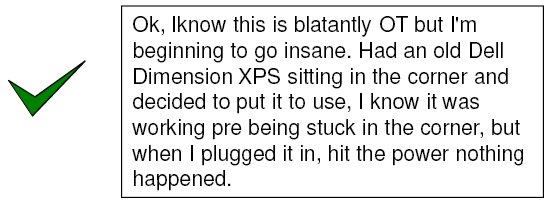 [Speaker Notes: Expected loss of a decision: P(decision is correct) * 0 + P(decision is wrong) * 1]
The Bayesian Decision: Loss Function
[Speaker Notes: Expected loss of a decision: P(decision is correct) * 0 + P(decision is wrong) * 1]
Loss Function Example
Suppose Y=outcome of a coin toss.
The agent will choose the action “a” (which is either a=heads, or a=tails)
The loss function L(y,a) is



Suppose we know that the coin is biased, so that P(Y=heads)=0.6.  Therefore the agent chooses a=heads.  The loss function L(Y,a) is now a random variable:
[Speaker Notes: Expected loss of a decision: P(decision is correct) * 0 + P(decision is wrong) * 1]
The Bayesian Decision
[Speaker Notes: Expected loss of a decision: P(decision is correct) * 0 + P(decision is wrong) * 1]
The Bayesian Decision
[Speaker Notes: Expected loss of a decision: P(decision is correct) * 0 + P(decision is wrong) * 1]
MAP decision
prior
posterior
likelihood
[Speaker Notes: Expected loss of a decision: P(decision is correct) * 0 + P(decision is wrong) * 1]
The Bayesian Terms
Bayesian Inference and Bayesian Learning
Bayes Rule
Bayesian Inference
Misdiagnosis
The Bayesian “Decision”
The “Naïve Bayesian” Assumption
Bag of Words (BoW)
Bayesian Learning
Maximum Likelihood estimation of parameters
Maximum A Posteriori estimation of parameters
Laplace Smoothing
Naïve Bayes model
Naïve Bayes model
Naïve Bayes model
Case study:Text document classification
MAP decision: assign a document to the class with the highest posterior P(class | document) 
Example: spam classification
Classify a message as spam if P(spam | message) > P(¬spam | message)
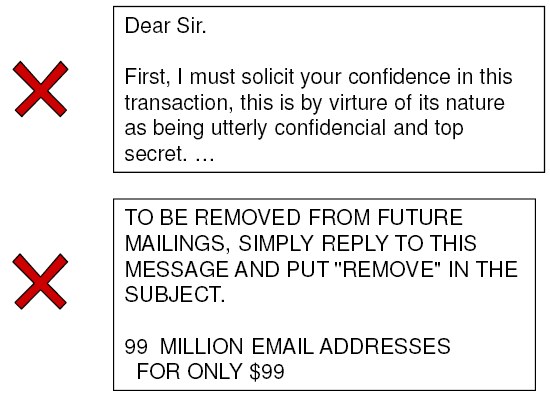 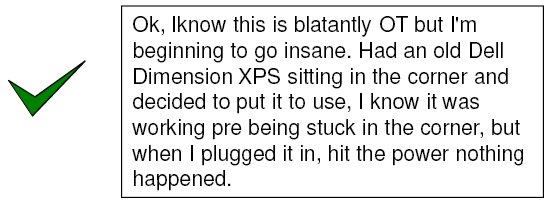 Case study:Text document classification
MAP decision: assign a document to the class with the highest posterior P(class | document) 
We have  P(class | document)   P(document | class)P(class)  
To enable classification, we need to be able to estimate the likelihoods P(document | class) for all classes and priors P(class)
Naïve Bayes Representation
Goal: estimate likelihoods P(document | class) and priors P(class)
Likelihood: bag of words representation
The document is a sequence of words (w1, …, wn) 
The order of the words in the document is not important
Each word is conditionally independent of the others given document class
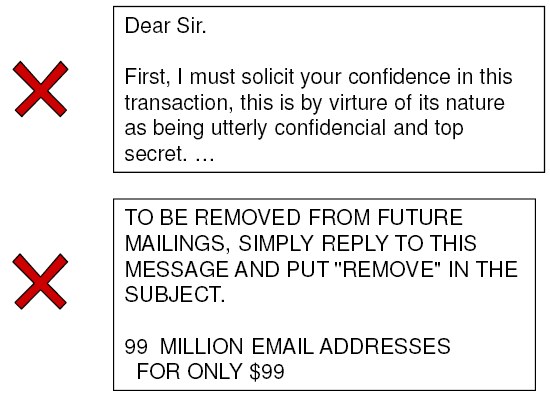 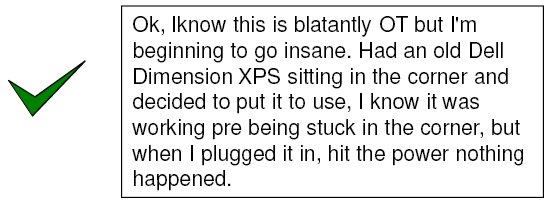 Naïve Bayes Representation
Parameter estimation
Model parameters: feature likelihoods p(word | class) and priors p(class) 
How do we obtain the values of these parameters?
prior
P(word | spam)
P(word | ¬spam)
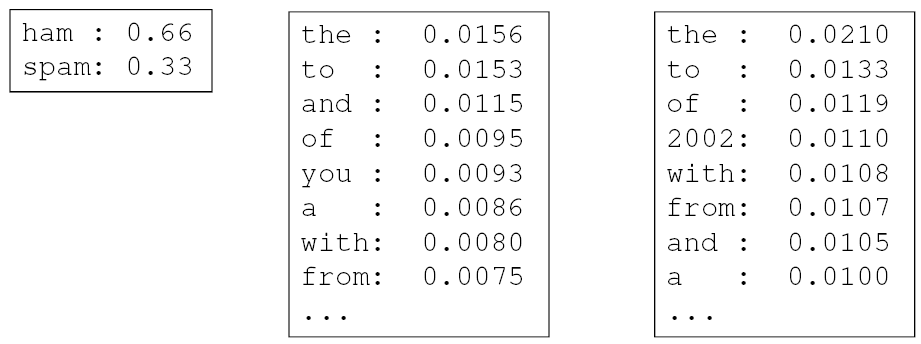 spam:  0.33
¬spam:  0.67
Bag of words illustration
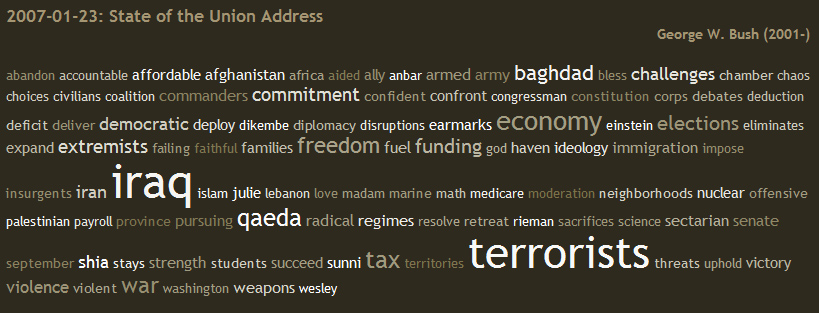 US Presidential Speeches Tag Cloudhttp://chir.ag/projects/preztags/
Bag of words illustration
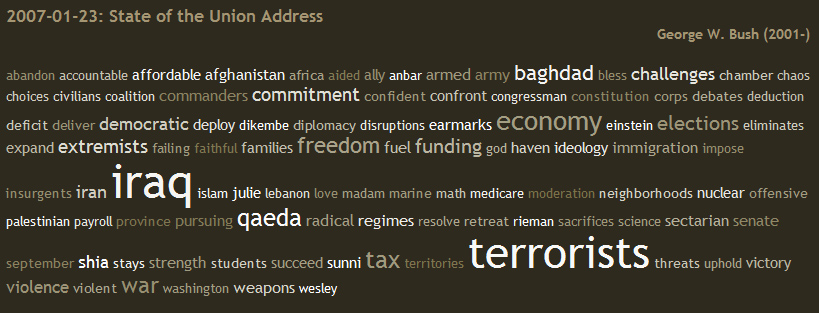 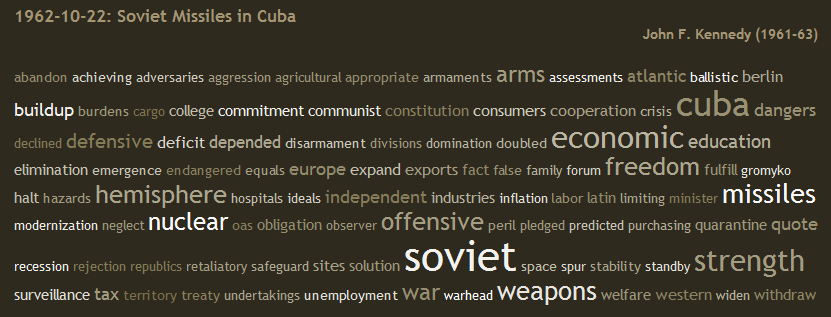 US Presidential Speeches Tag Cloudhttp://chir.ag/projects/preztags/
Bag of words illustration
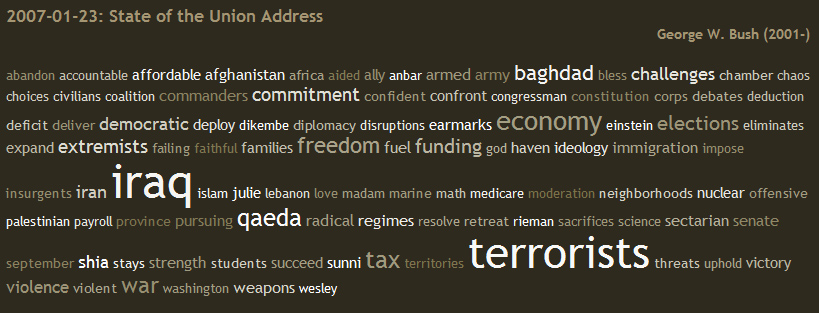 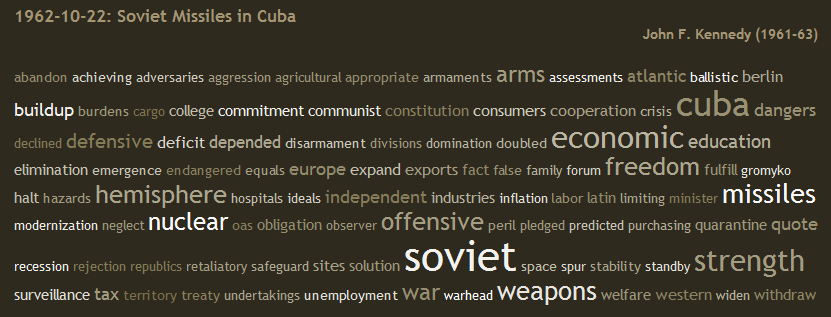 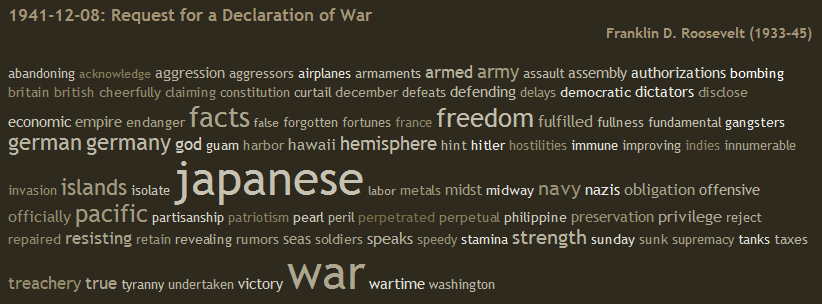 US Presidential Speeches Tag Cloudhttp://chir.ag/projects/preztags/
Bayesian Inference and Bayesian Learning
Bayes Rule
Bayesian Inference
Misdiagnosis
The Bayesian “Decision”
The “Naïve Bayesian” Assumption
Bag of Words (BoW)
Bayesian Learning
Maximum Likelihood estimation of parameters
Laplace Smoothing
Bayesian Learning
Model parameters: feature likelihoods P(word | class) and priors P(class) 
How do we obtain the values of these parameters?
Need training set of labeled samples from both classes



This is the maximum likelihood (ML) estimate, or estimate that maximizes the likelihood of the training data:
# of occurrences of this word in docs from this class
P(word | class) =
total # of words in docs from this class
d: index of training document, i: index of a word
Bayesian Learning
Bayesian Learning
Bayesian Learning
What is the probability that the sun will fail to rise tomorrow?
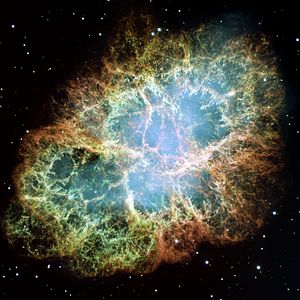 Oops….
Laplace Smoothing
Parameter estimation
ML (Maximum Likelihood) parameter estimate:



Laplacian Smoothing estimate
How can you estimate the probability of a word you never saw in the training set?  (Hint: what happens if you give it probability 0, then it actually occurs in a test document?)
Laplacian smoothing: pretend you have seen every vocabulary word one more time than you actually did
# of occurrences of this word in docs from this class
P(word | class) =
total # of words in docs from this class
# of occurrences of this word in docs from this class + 1
P(word | class) =
total # of words in docs from this class + V
(V: total number of unique words)
Summary: Naïve Bayes for Document Classification
Naïve Bayes model: assign the document to the class with the highest posterior 


Model parameters:
Likelihood
of class 1
Likelihood
of class K
prior
P(w1 | class1)
P(w2 | class1)
…
P(wn | class1)
P(w1 | classK)
P(w2 | classK)
…
P(wn | classK)
P(class1)
…
P(classK)
…
Bayesian Learning and Bayesian Inference irl:
Learning
Training Labels
Training Samples
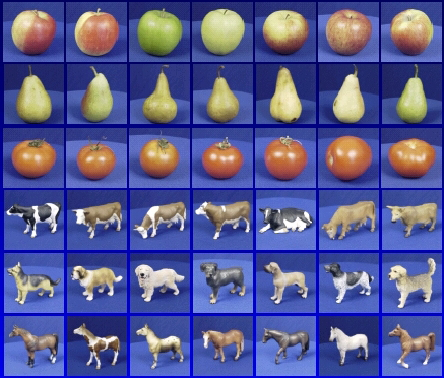 Features
Training
Learned model
Learned model
Inference
Features
Prediction
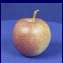 Test Sample
Review: Bayesian decision making
Suppose the agent has to make decisions about the value of an unobserved query variable Y based on the values of an observed evidence variable E 
Inference problem: given some observation E = e, what is P(Y | E=e)?
Learning problem: estimate the parameters of the probabilistic model P(y | e) given a training sample {(e1,y1), …, (en,yn)}